Крупнейшие соленые озёра России
Краткий экскурс
Озеро Эльтон
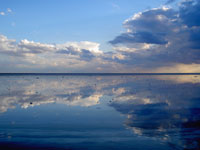 Озеро расположено на севере Прикаспийской низменности в Волгоградской области.
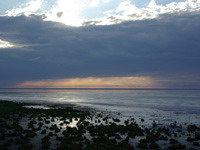 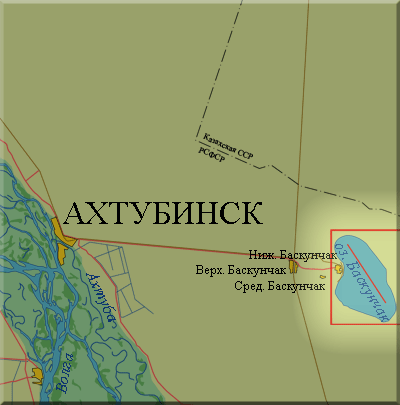 Озеро Баскунчак
Озеро расположено в Ахтубинском районе Астраханской области к северу от Каспийского моря.
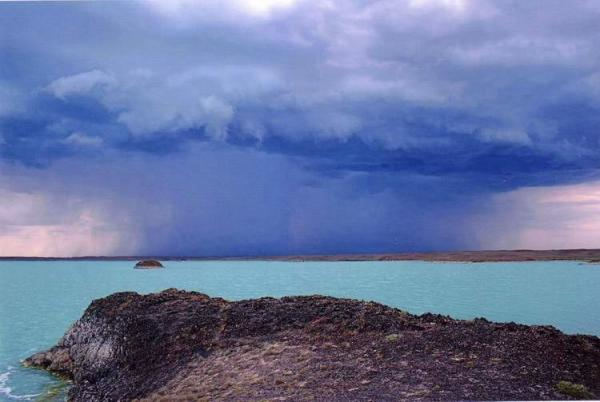 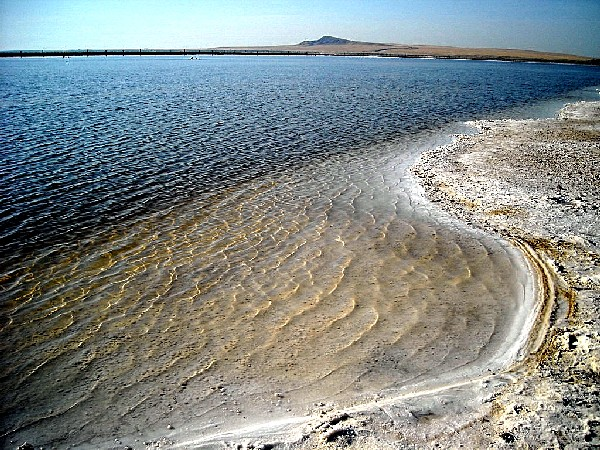 Каспийское озеро-море
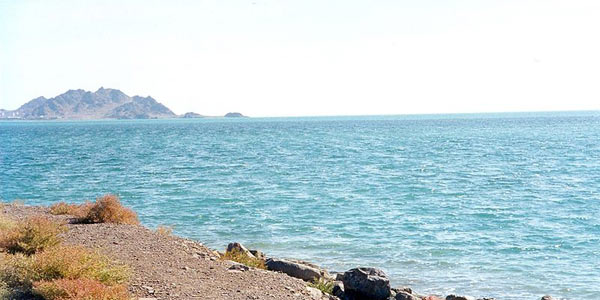 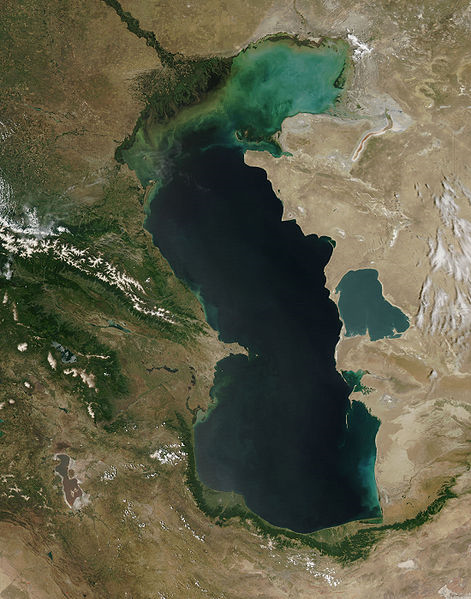 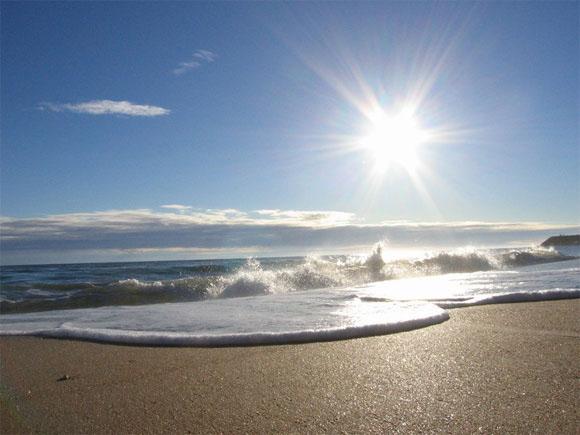 Озеро расположено на стыке Европы и Азии.
Снимок из космоса